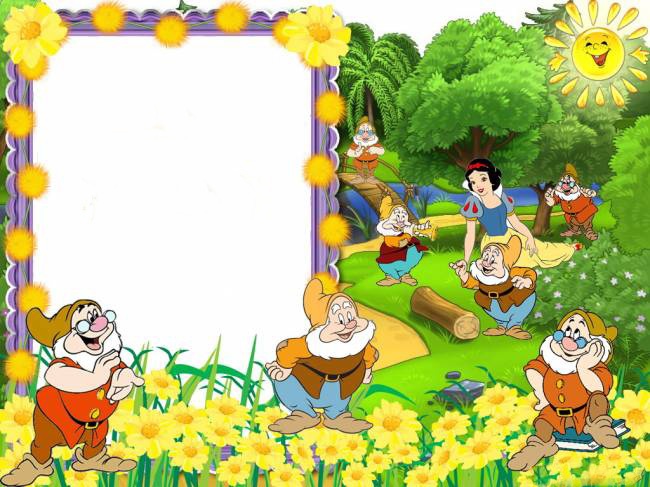 Гномы
Урок 92
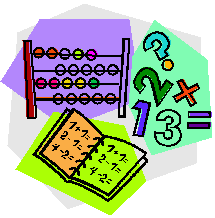 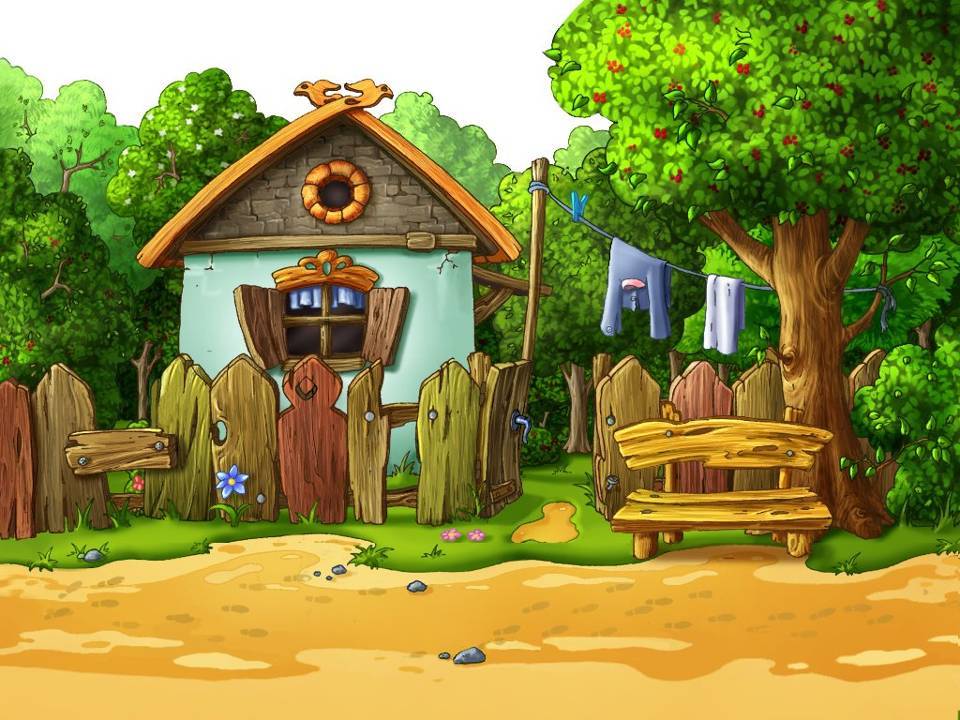 4 + 2
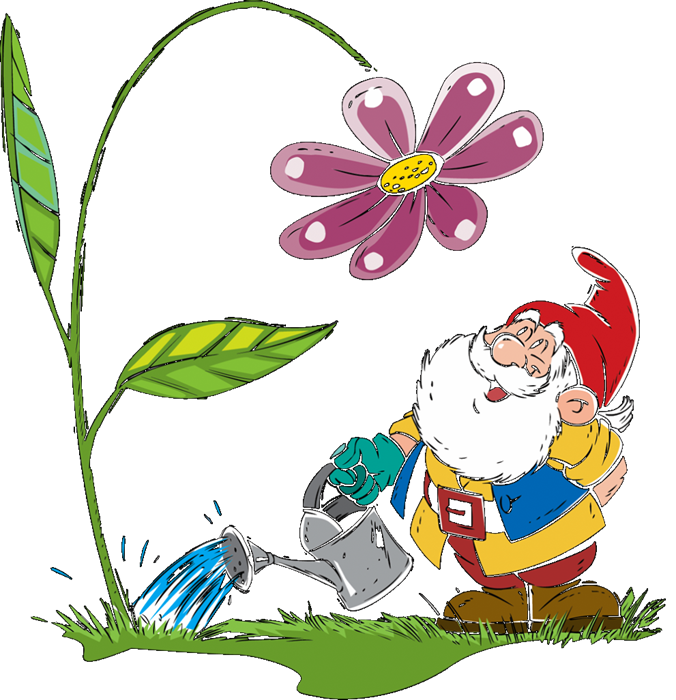 8
10
6
2
4
1
3
5
7
9
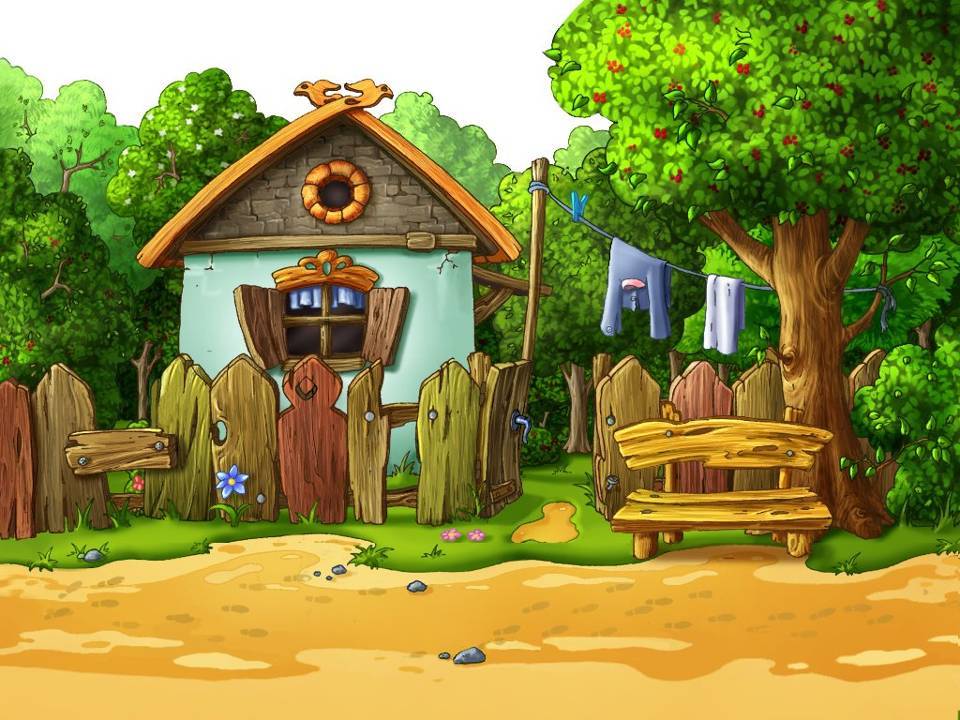 7 - 3
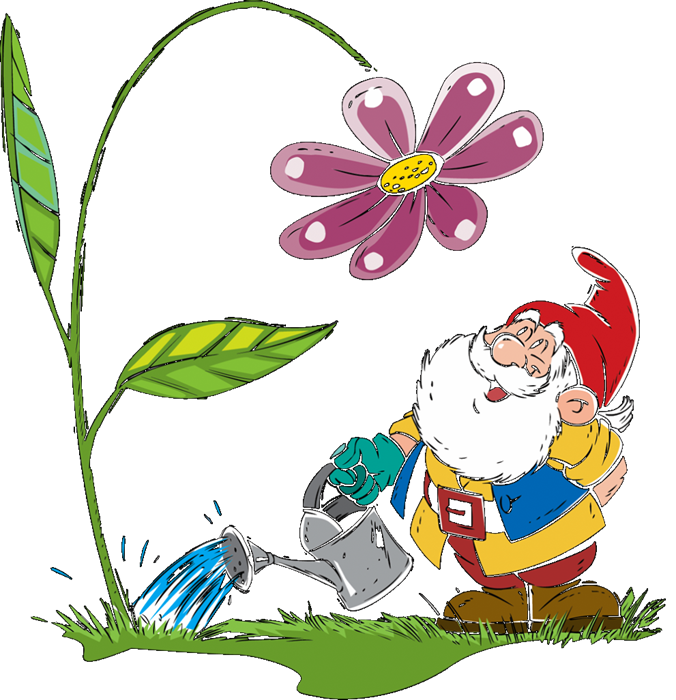 10
8
6
2
4
1
3
5
7
9
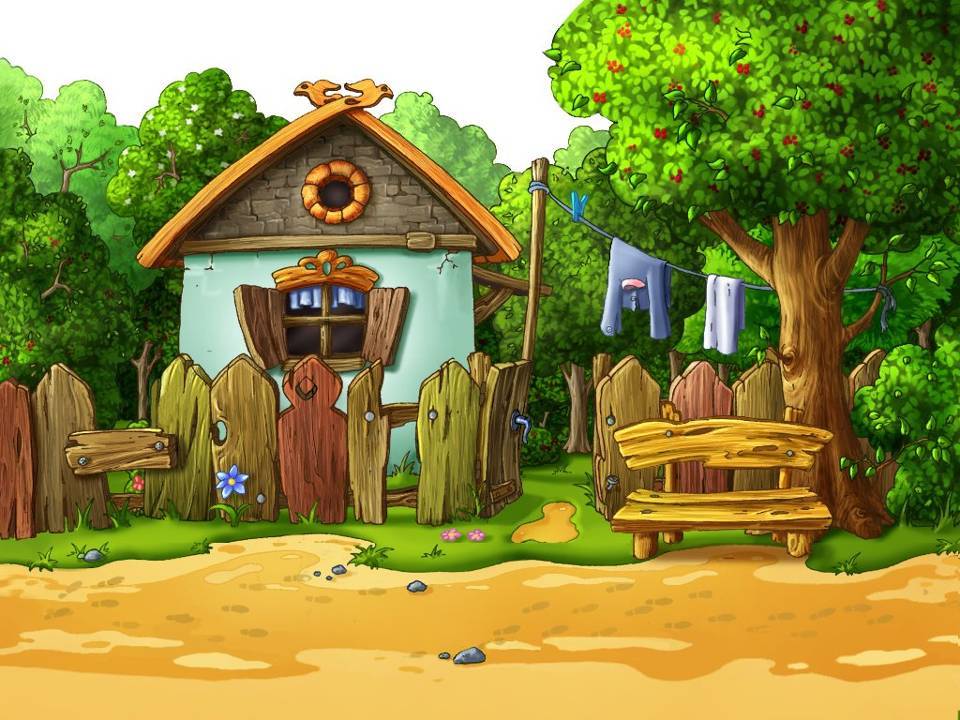 6 + 2
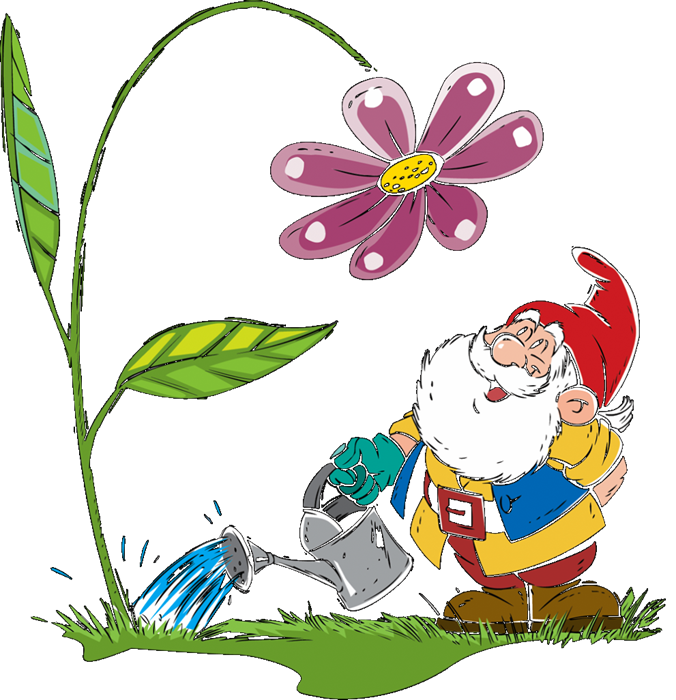 10
8
6
2
4
1
3
5
7
9
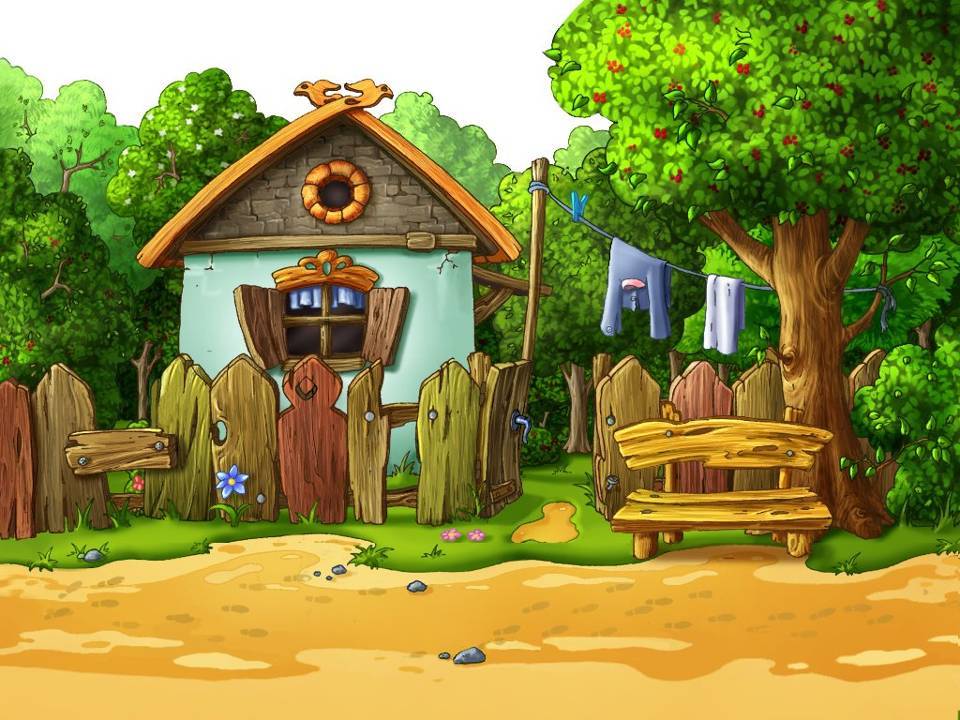 5 - 3
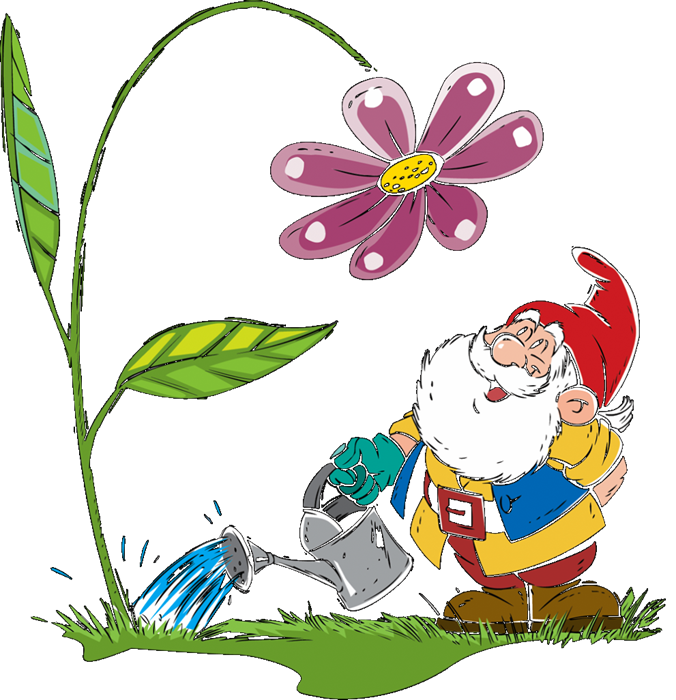 8
10
6
2
4
1
3
5
7
9
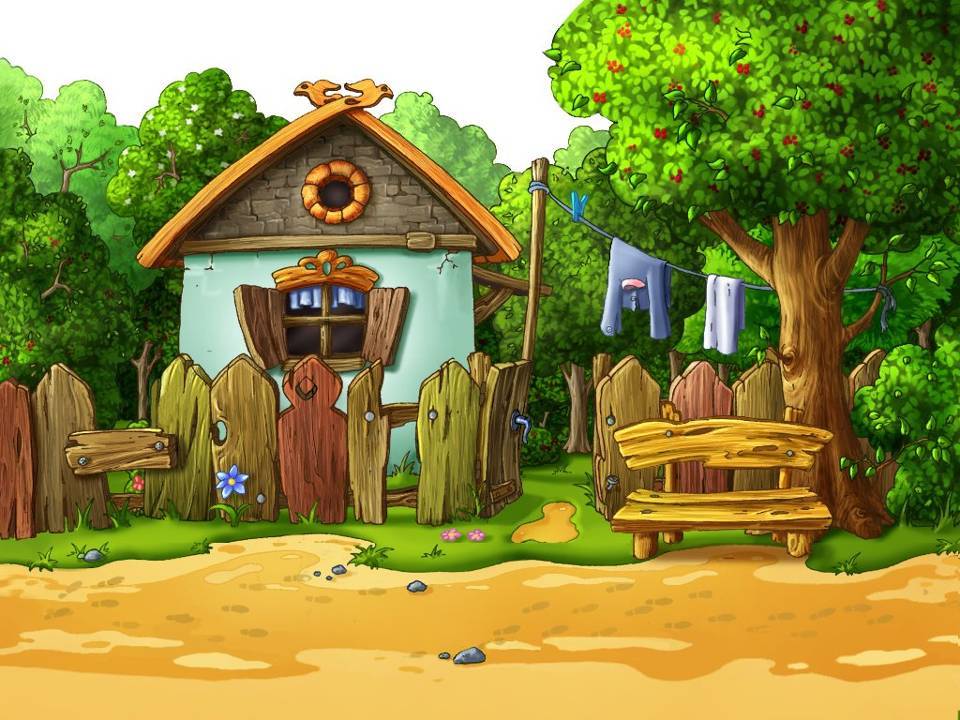 9 + 1
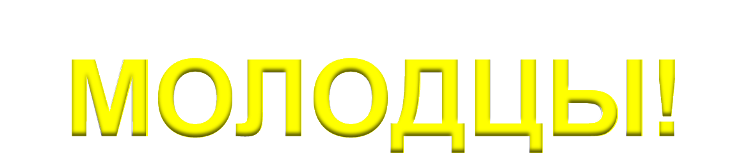 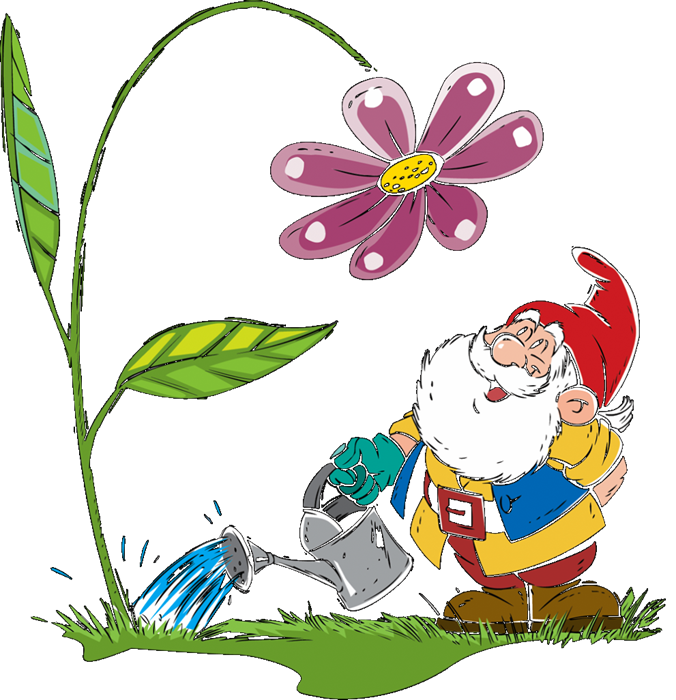 10
8
6
2
4
1
3
5
7
9
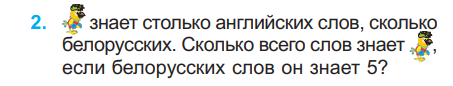 Белорусских -5 слов
5
?
Английских  - столько же слов
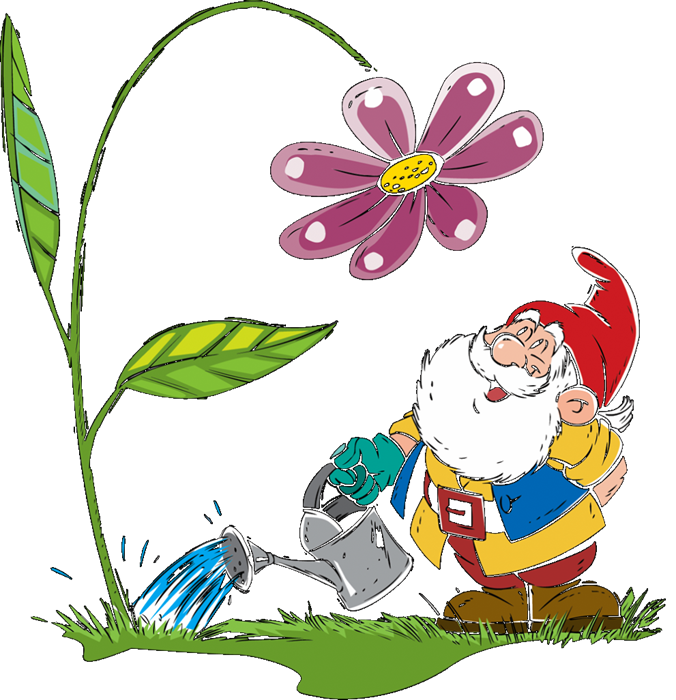 5+5=10 (сл.)
Ответ: 10 слов знает 
попугай.
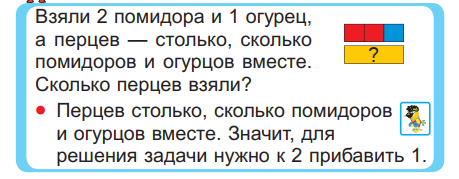 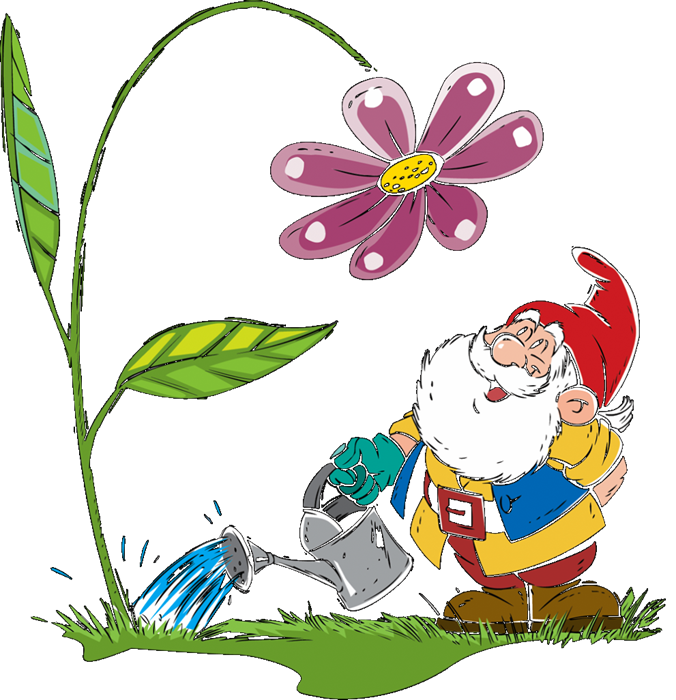 2+1=3 (п.)
Ответ: 3 перца взяли.
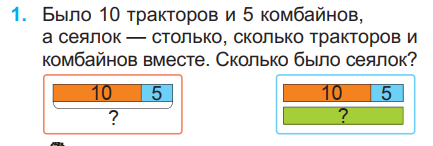 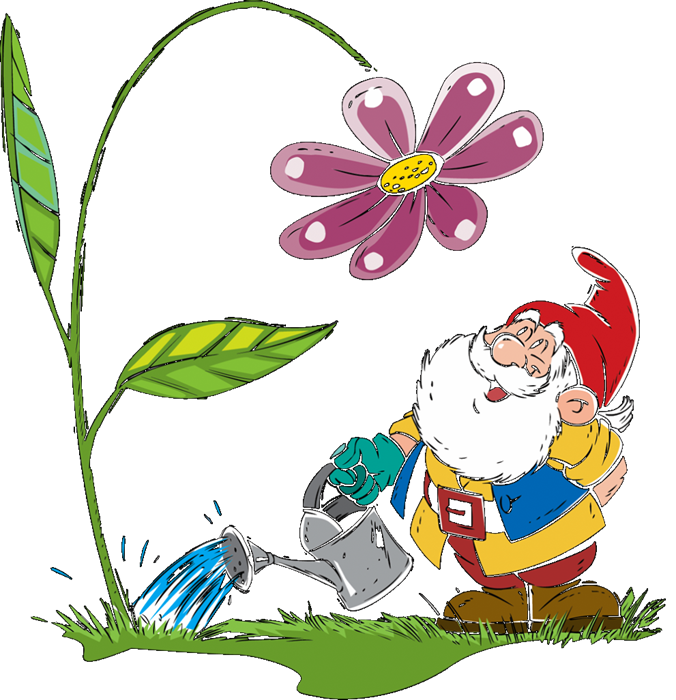 10+5=15 (с.)
Ответ: 15 сеялок было.
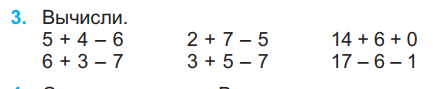 9
20
9
=4
20
=3
11
8
9
=2
=1
10
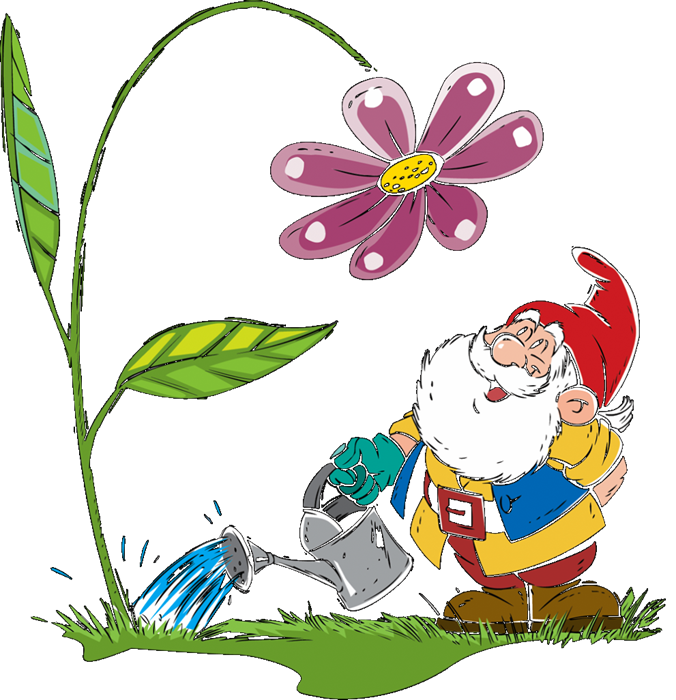 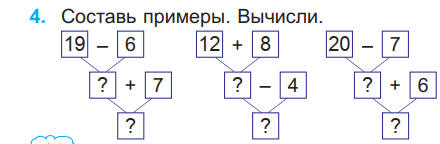 13
19 - 6+7=
20
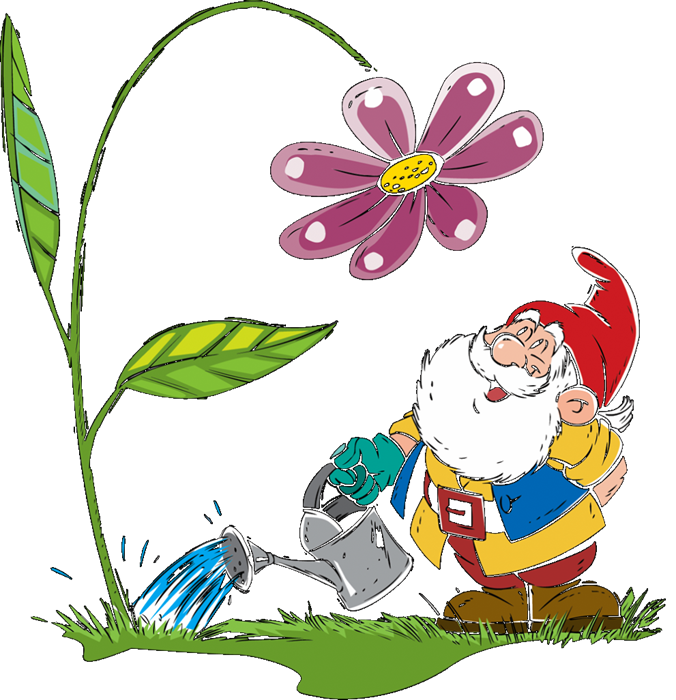 20
16
12 + 8 – 4 =
13
19
20 – 7 + 6 =
18ч
17ч
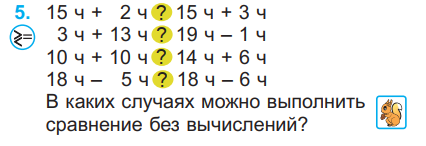 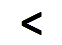 16ч
18ч
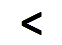 20ч
20ч
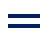 13ч
12ч
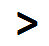 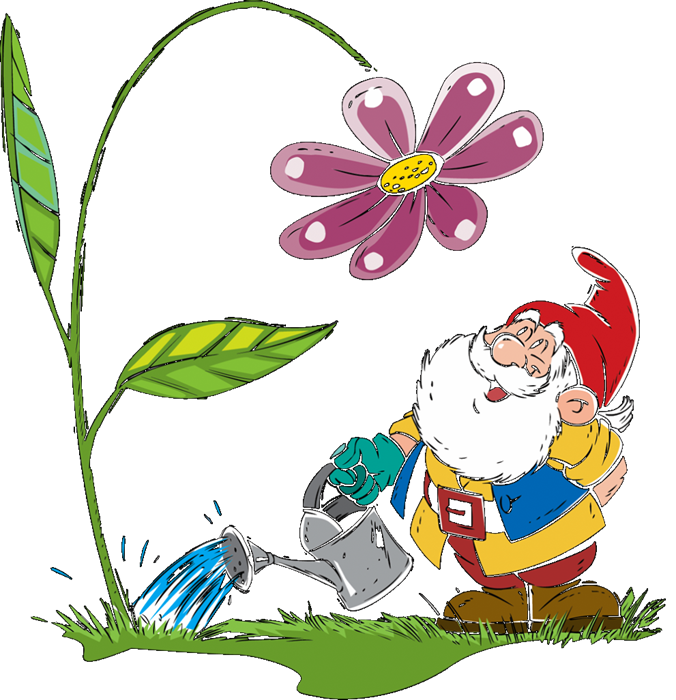 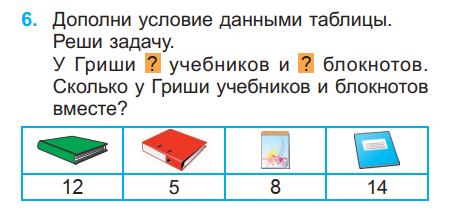 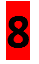 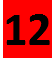 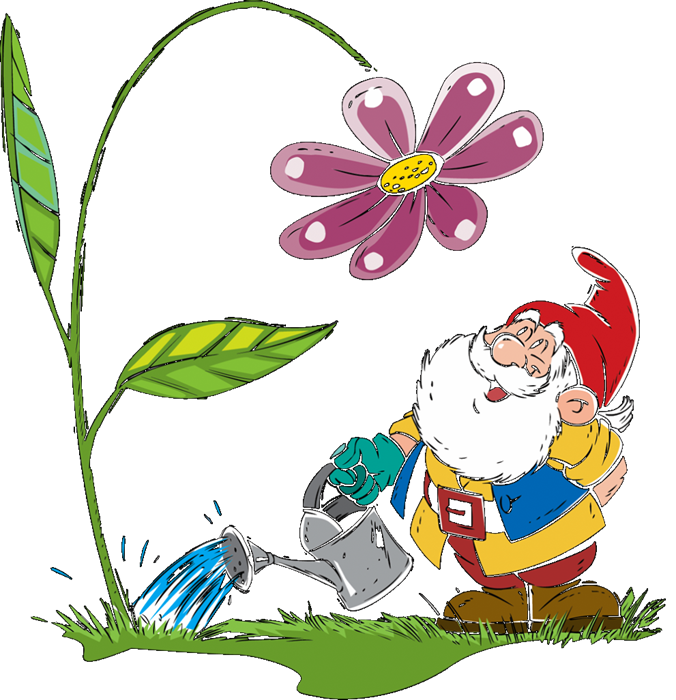 11+8=20 (шт.)
Ответ: 20 блокнотов и учебников  у Гриши.
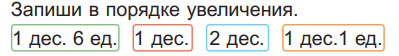 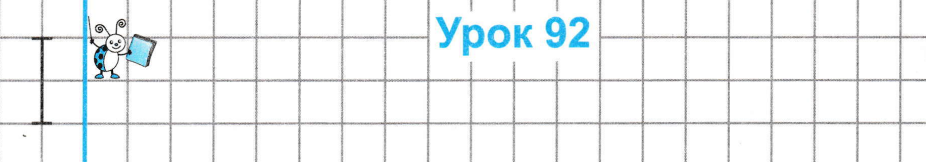 1 0     1 1     1 6     2 0
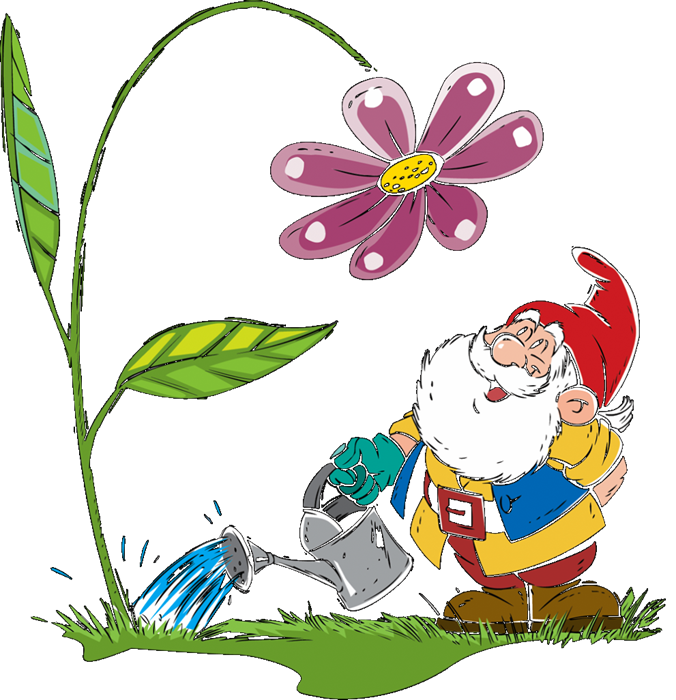 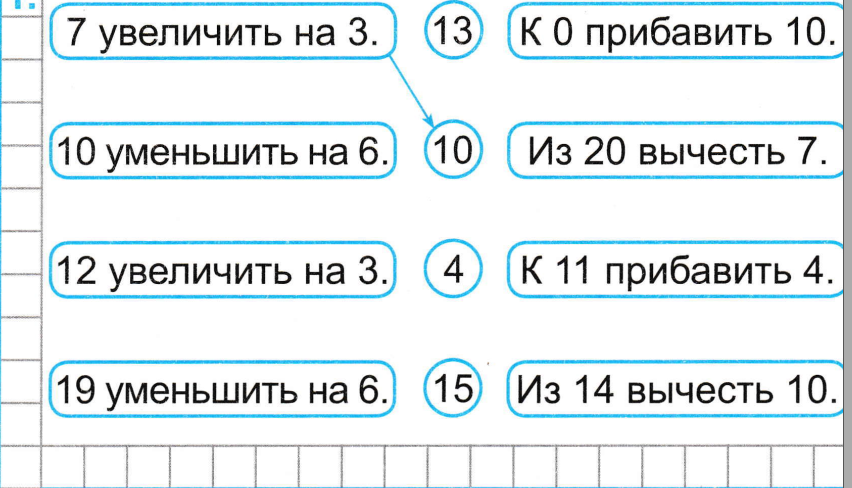 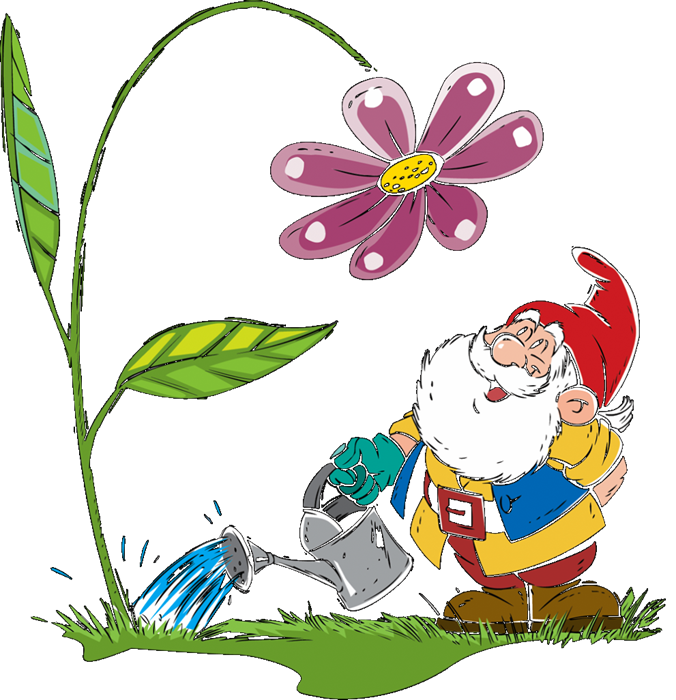 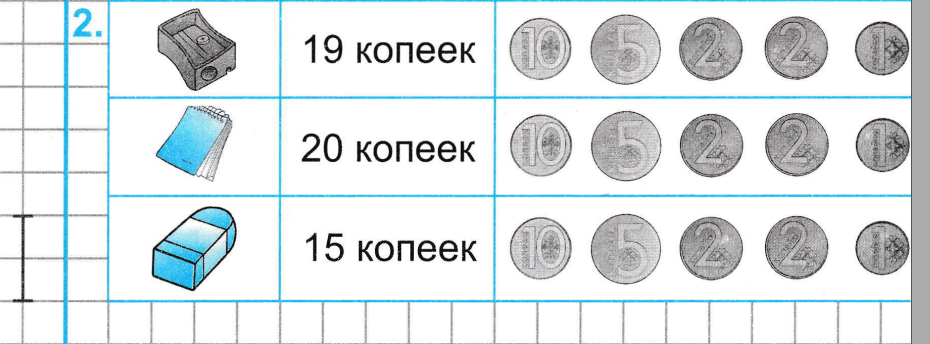 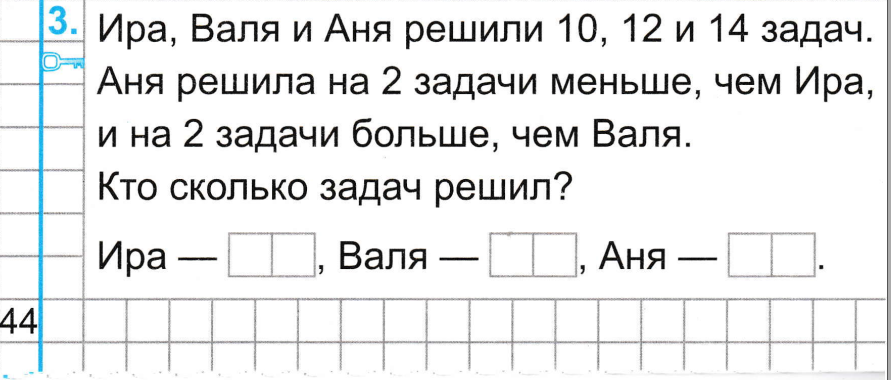 12
14
10
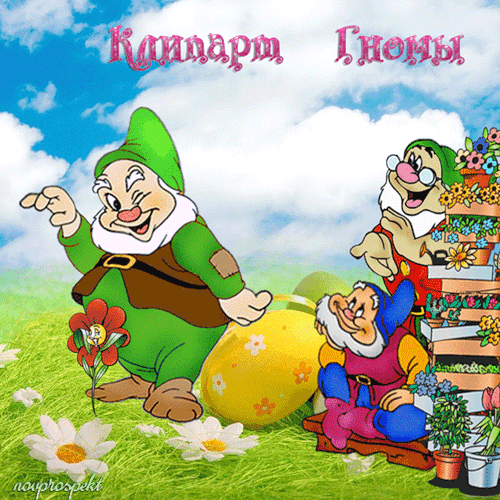 Молодцы!